Министерство образования РМ
Портфолио
Погодиной Марины Сергеевны,
воспитателя МДОУ «Детский сад №127 комбинированного вида» г. о. Саранск
Дата рождения: 26.12.1976  г.
Профессиональное образование: высшее,
МГУ им. Н.П. Огарёва, 1999 г., «Математик. Преподаватель по специальности «Математика»
Диплом №  0811633,  дата выдачи  24. 06. 1999 г.
Переподготовка: ГБУ ДПО «Мордовский республиканский институт образования», 2017 г. , квалификация «Воспитатель»
Диплом № 132403603721, дата выдачи 09.01.2017 г.
Стаж педагогической работы ( по специальности): 7 лет
Общий трудовой стаж: 22 года
Наличие квалификационной категории: первая
Дата последней аттестации: 22.03.2018 г.
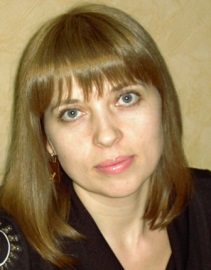 Педагогический опыт размещен на сайте http://scoolrm/ds127sar.ru
1. Участие в инновационной (экспериментальной) деятельности
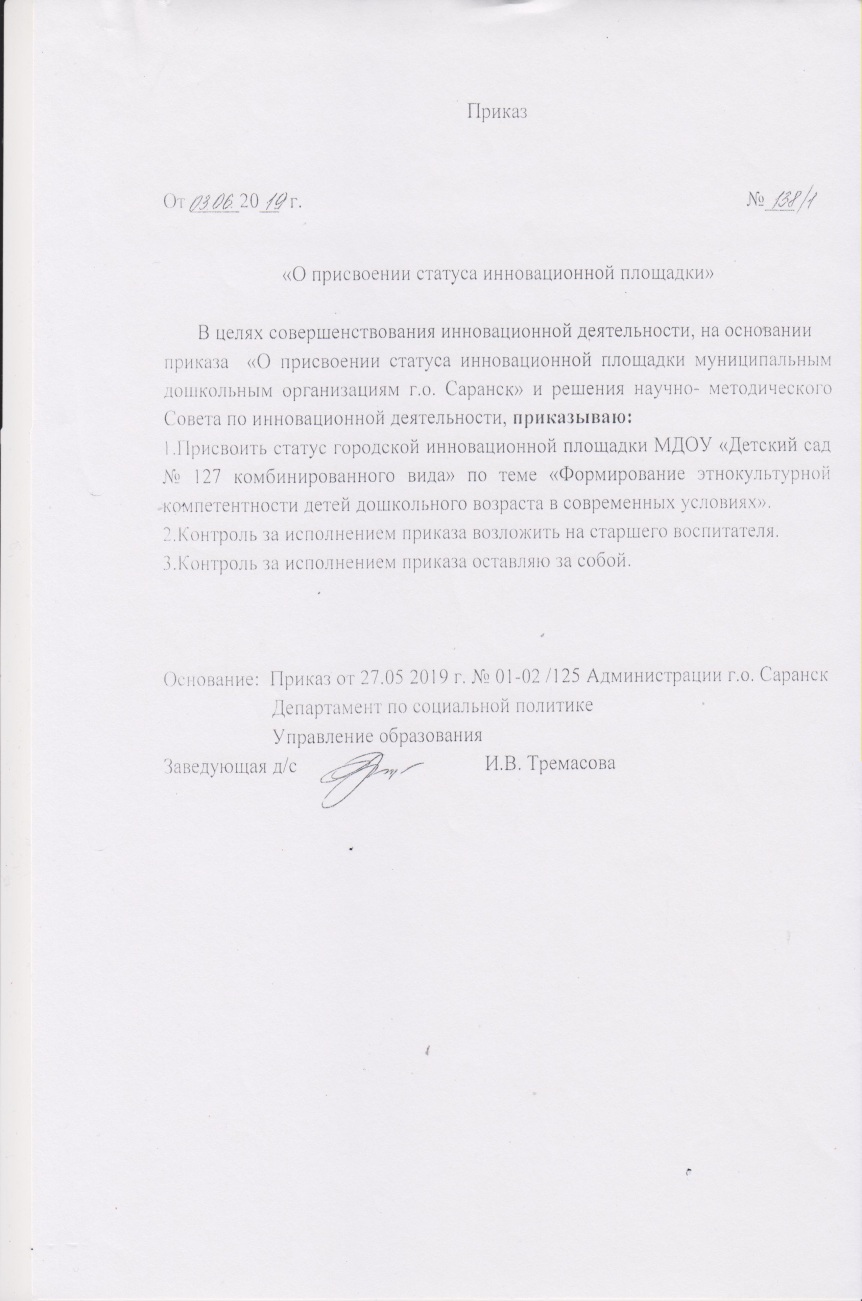 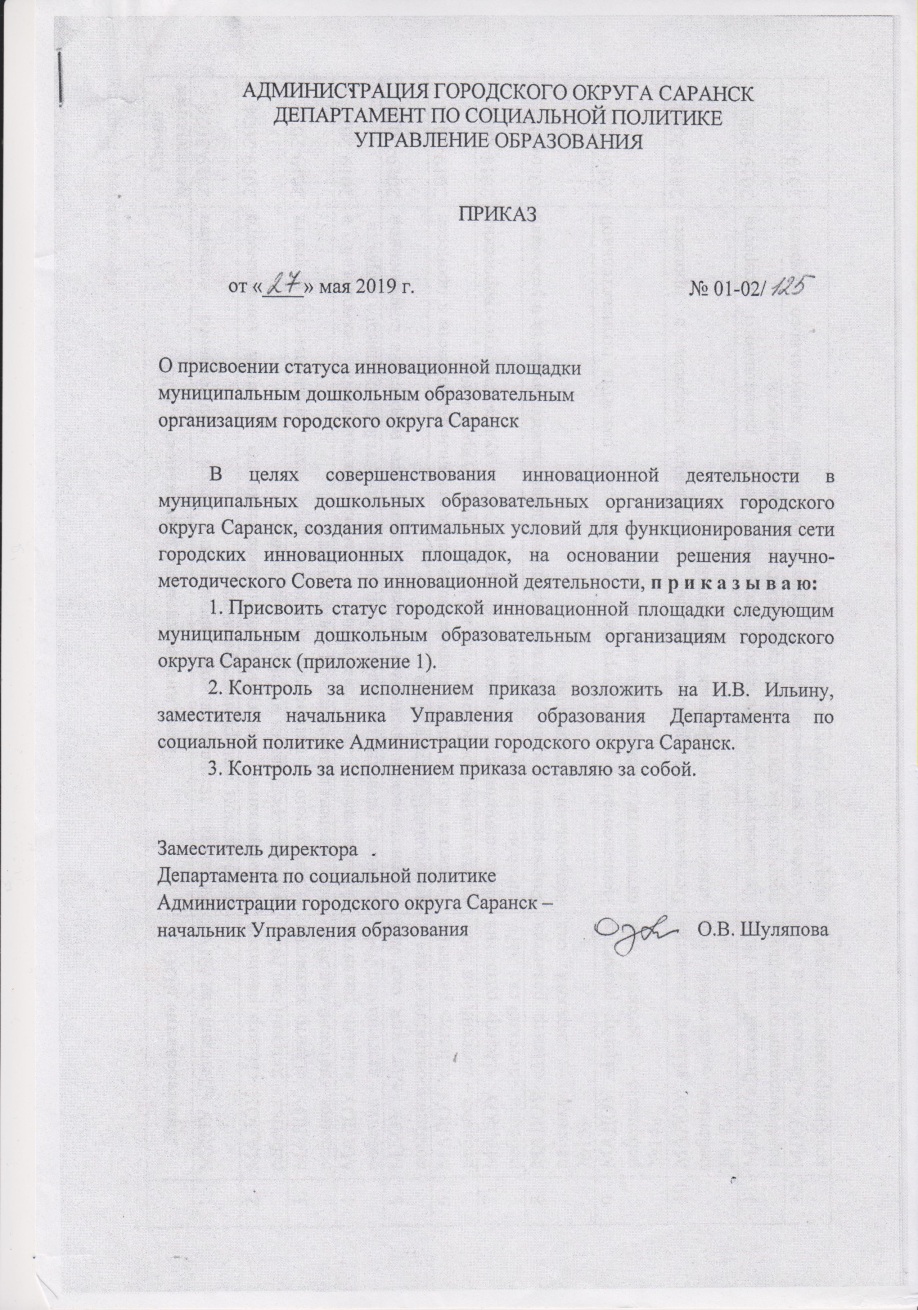 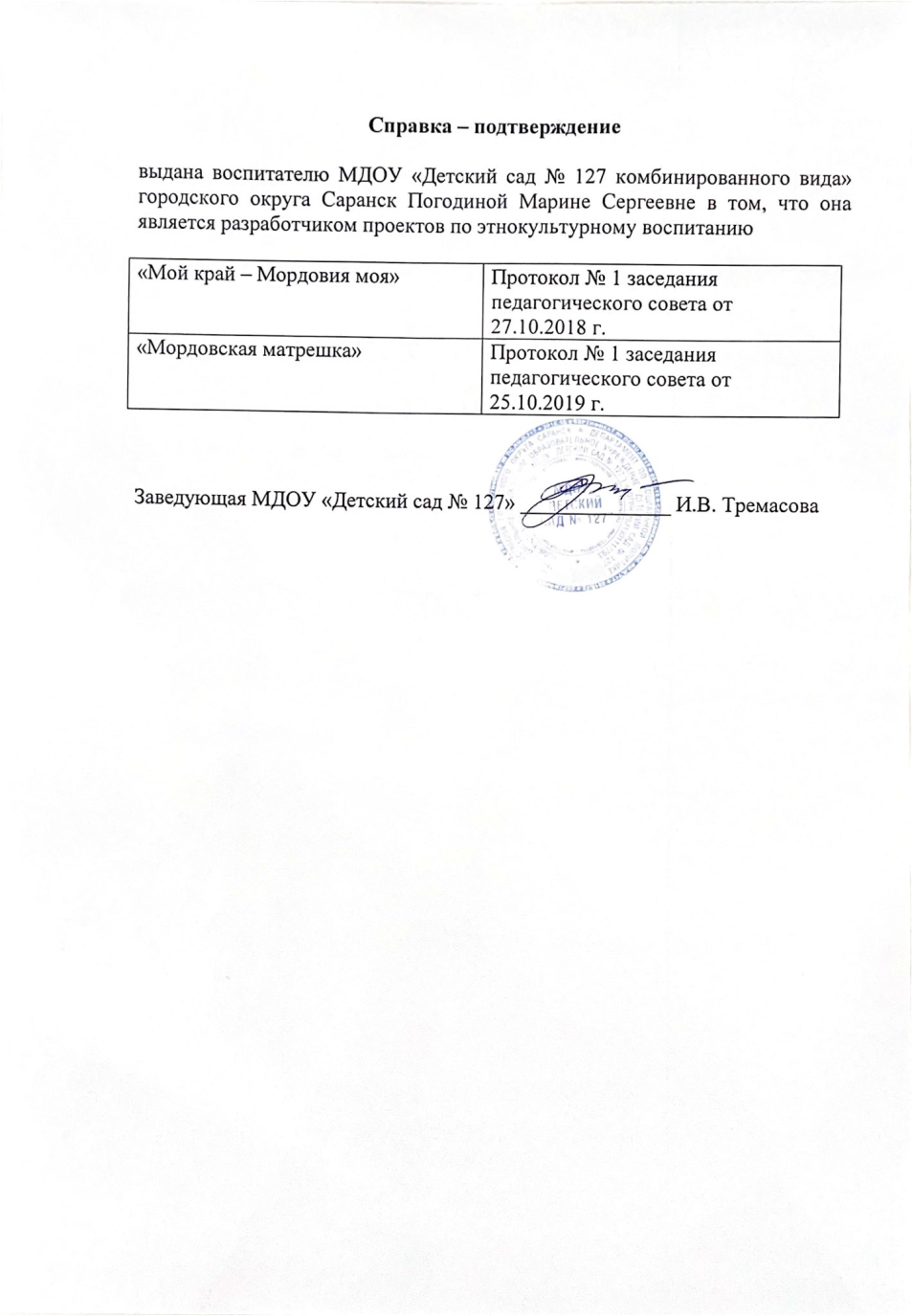 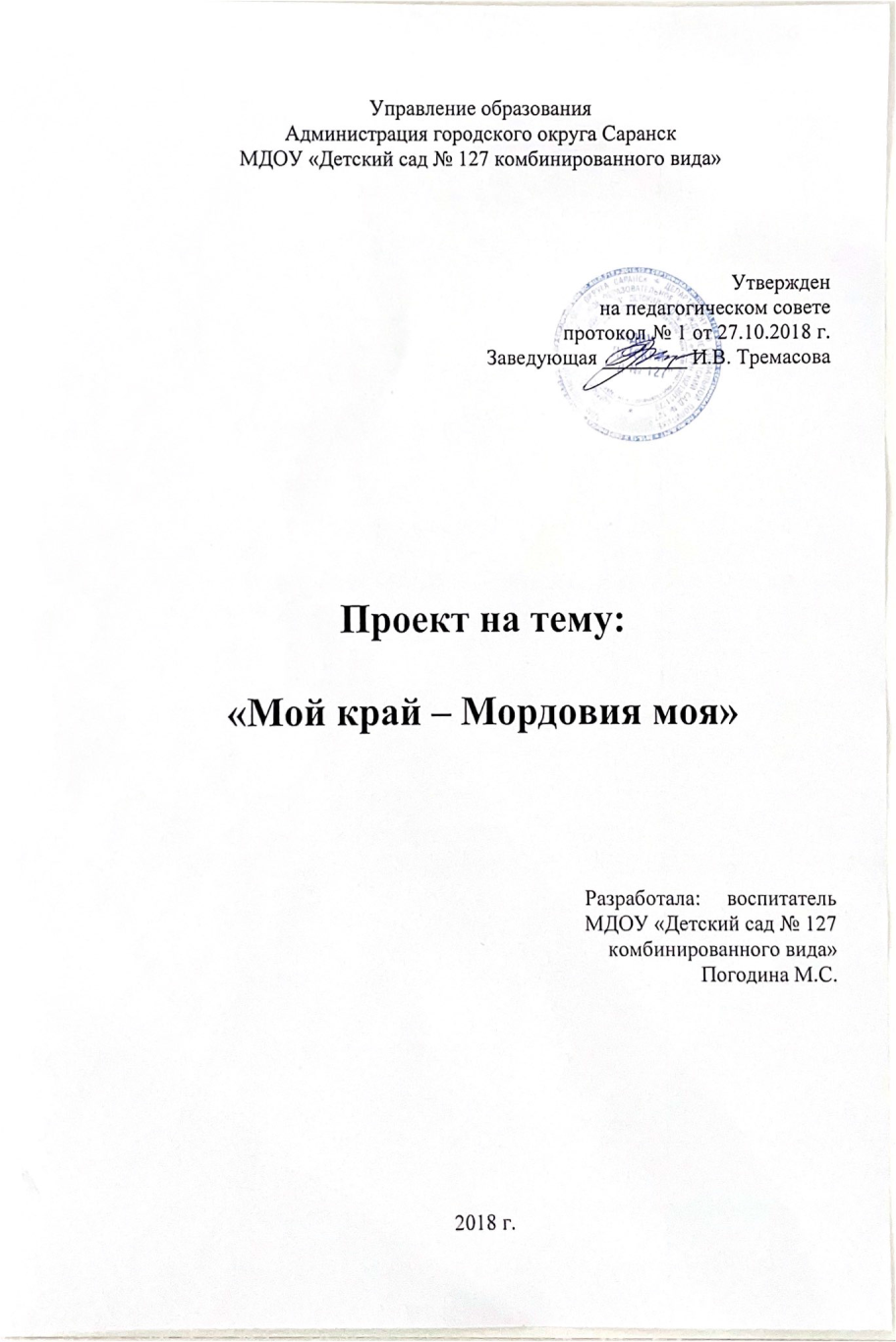 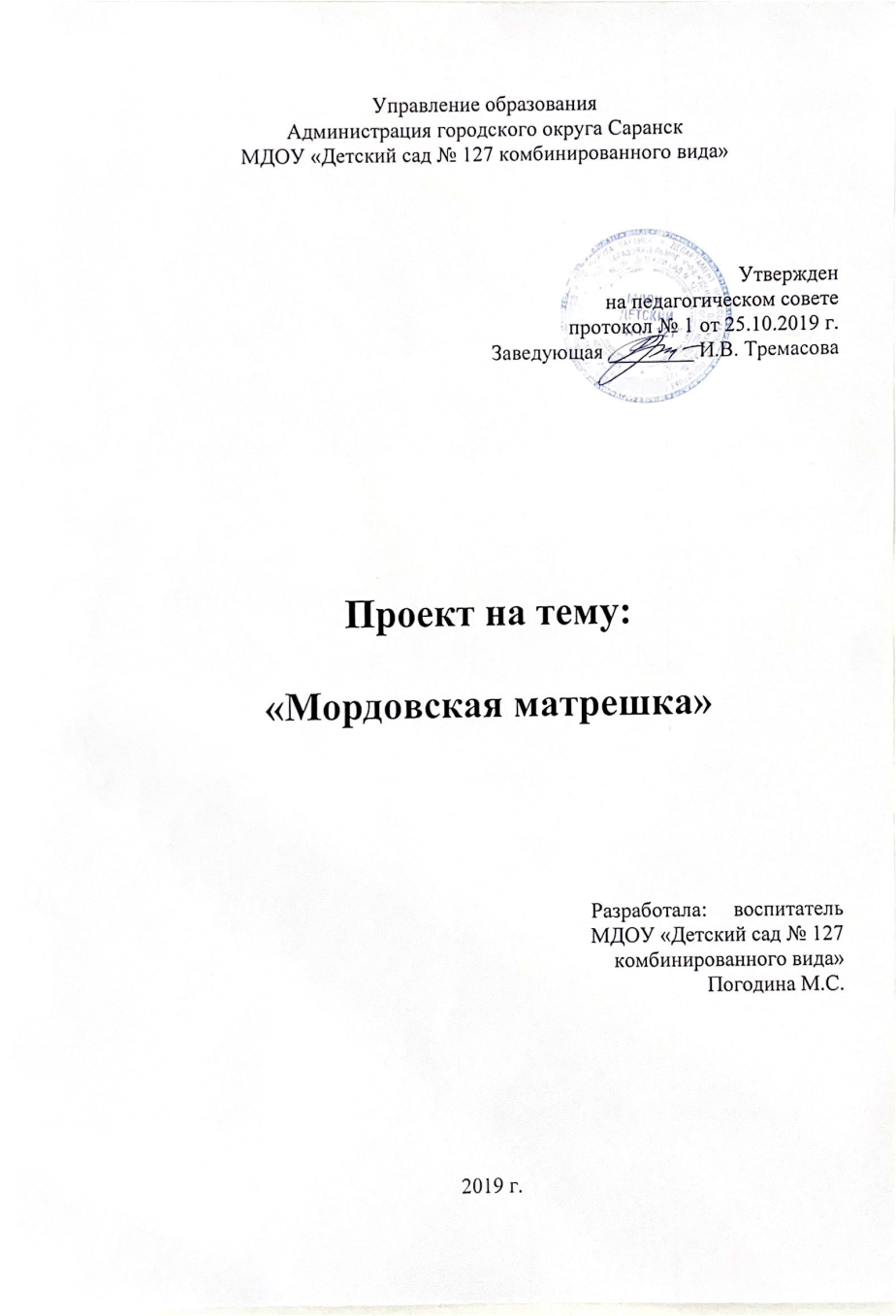 2. Наставничество
3. Наличие публикаций, включая интернет - публикации
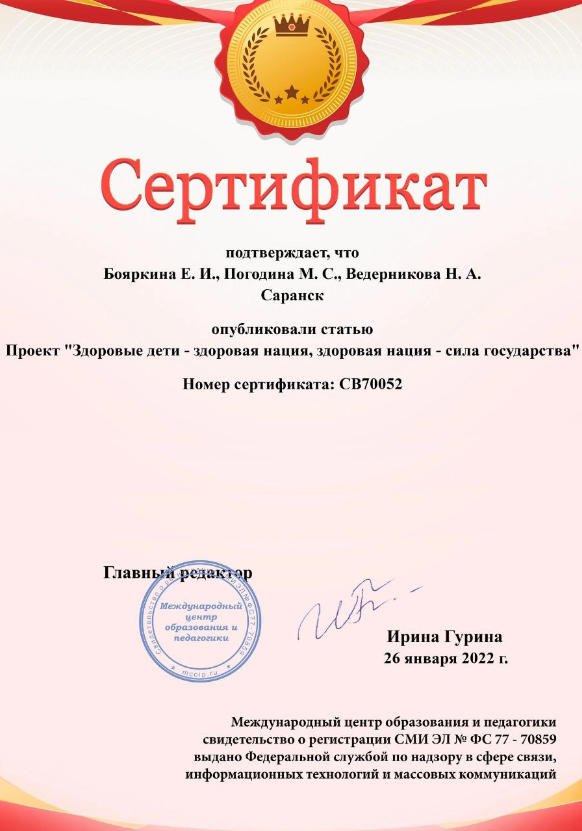 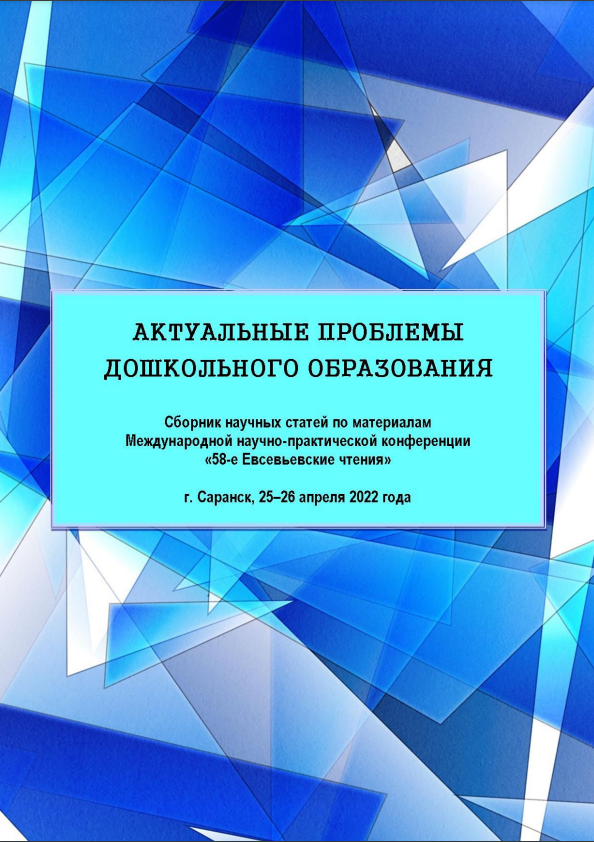 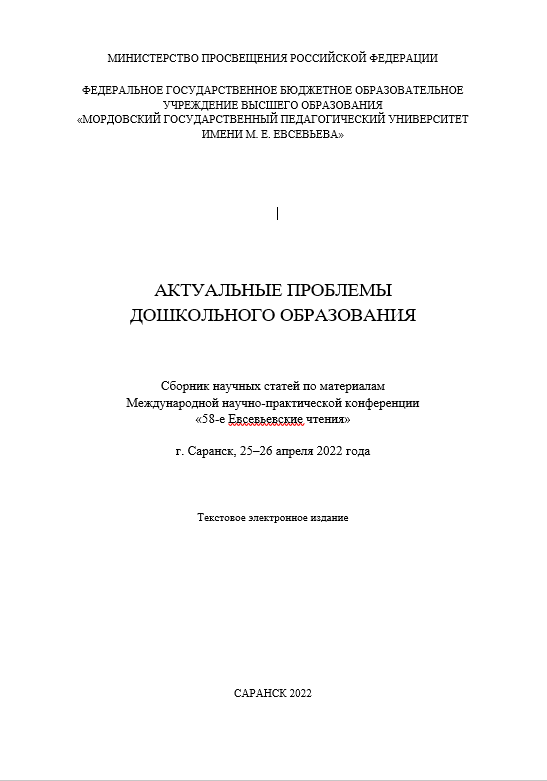 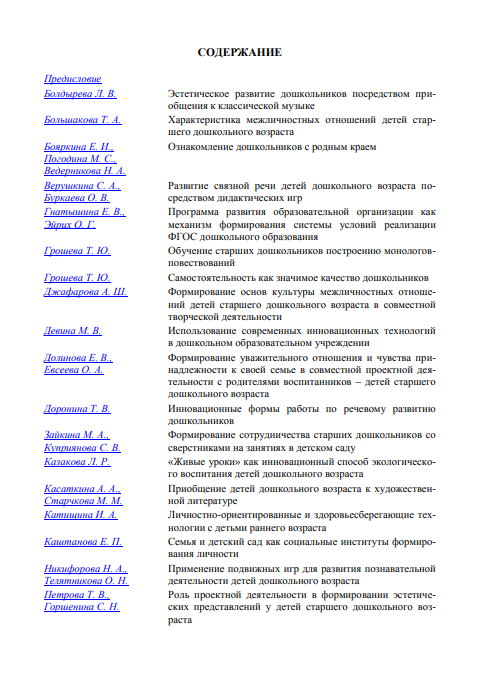 4. Результаты участия воспитанников в конкурсах, выставках, турнирах,                                 соревнованиях, акциях, фестивалях.
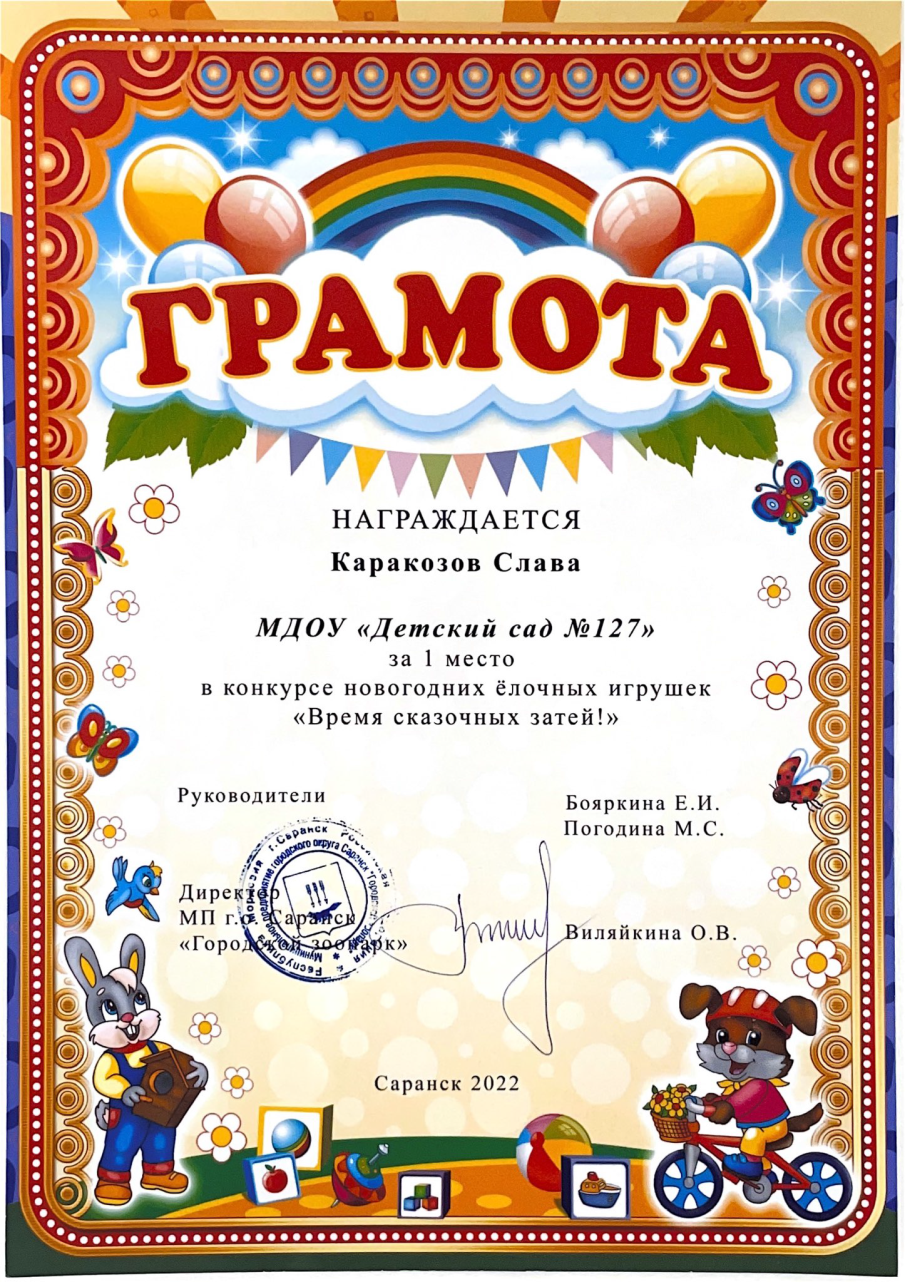 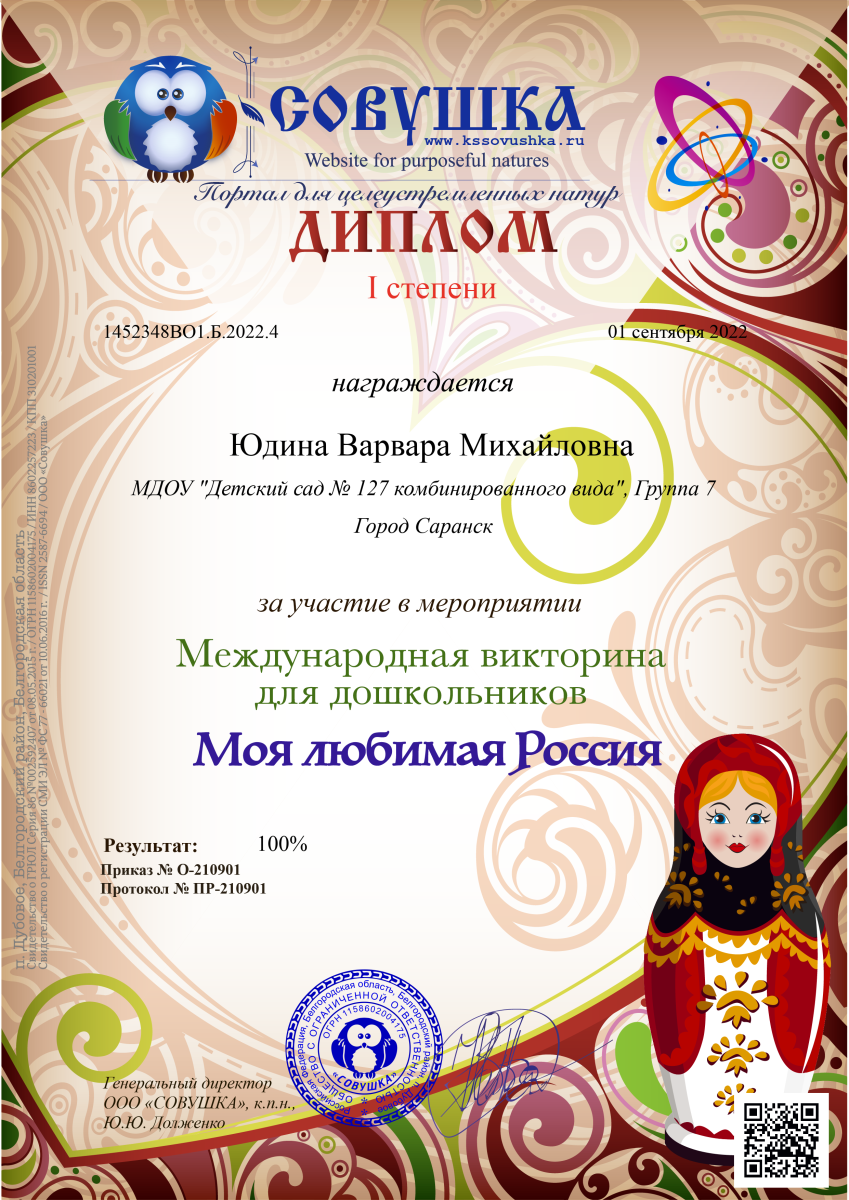 4
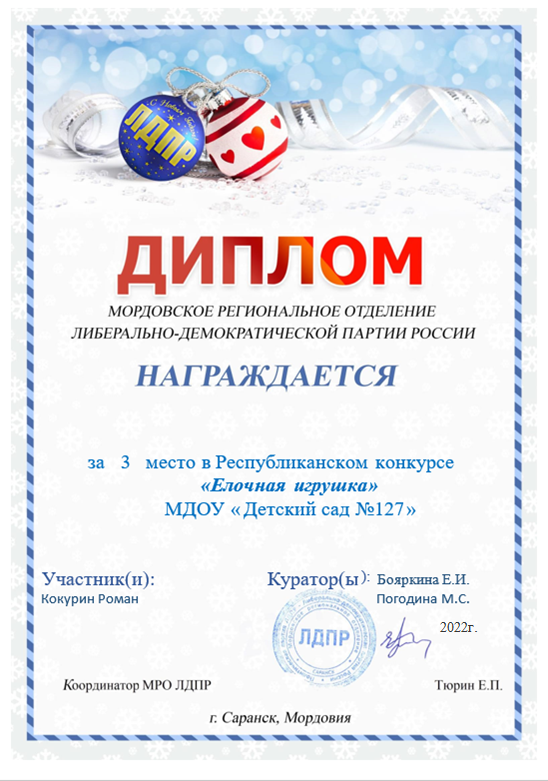 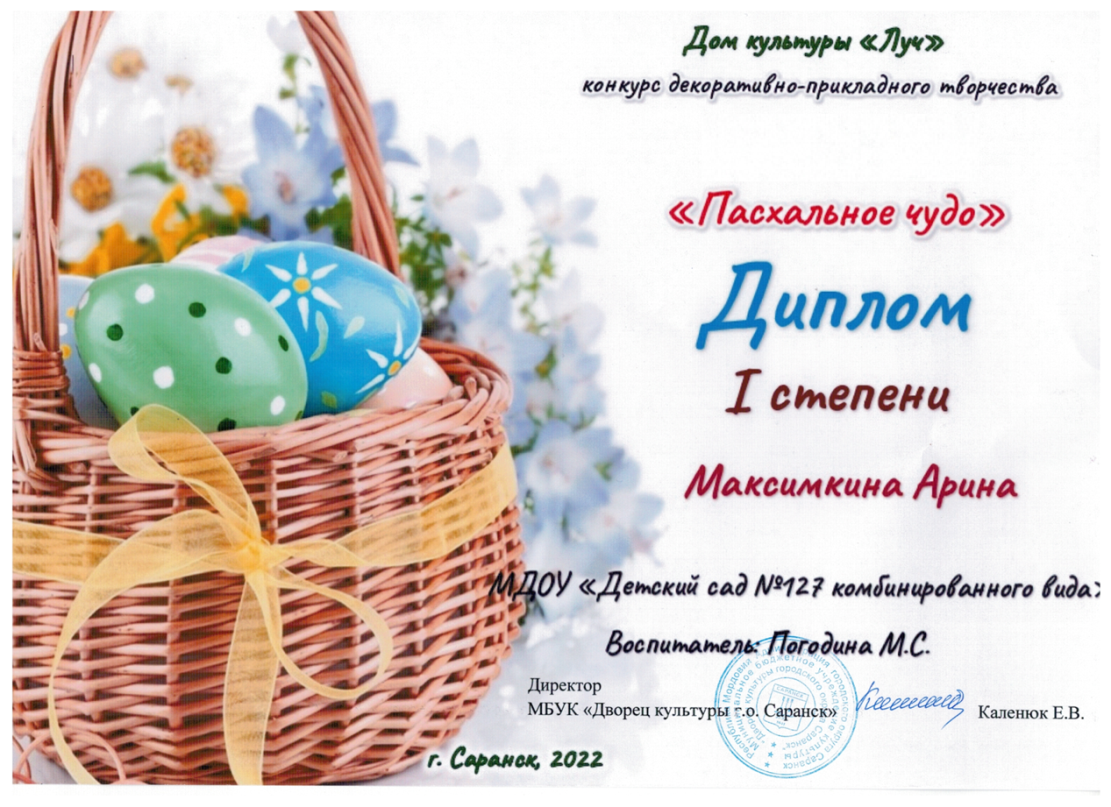 5. Наличие авторских программ, методических пособий
6. Выступления на заседаниях методических советов,  научно-практических конференциях, педагогических чтениях, семинарах, секциях, форумах, радиопередачах (очно)
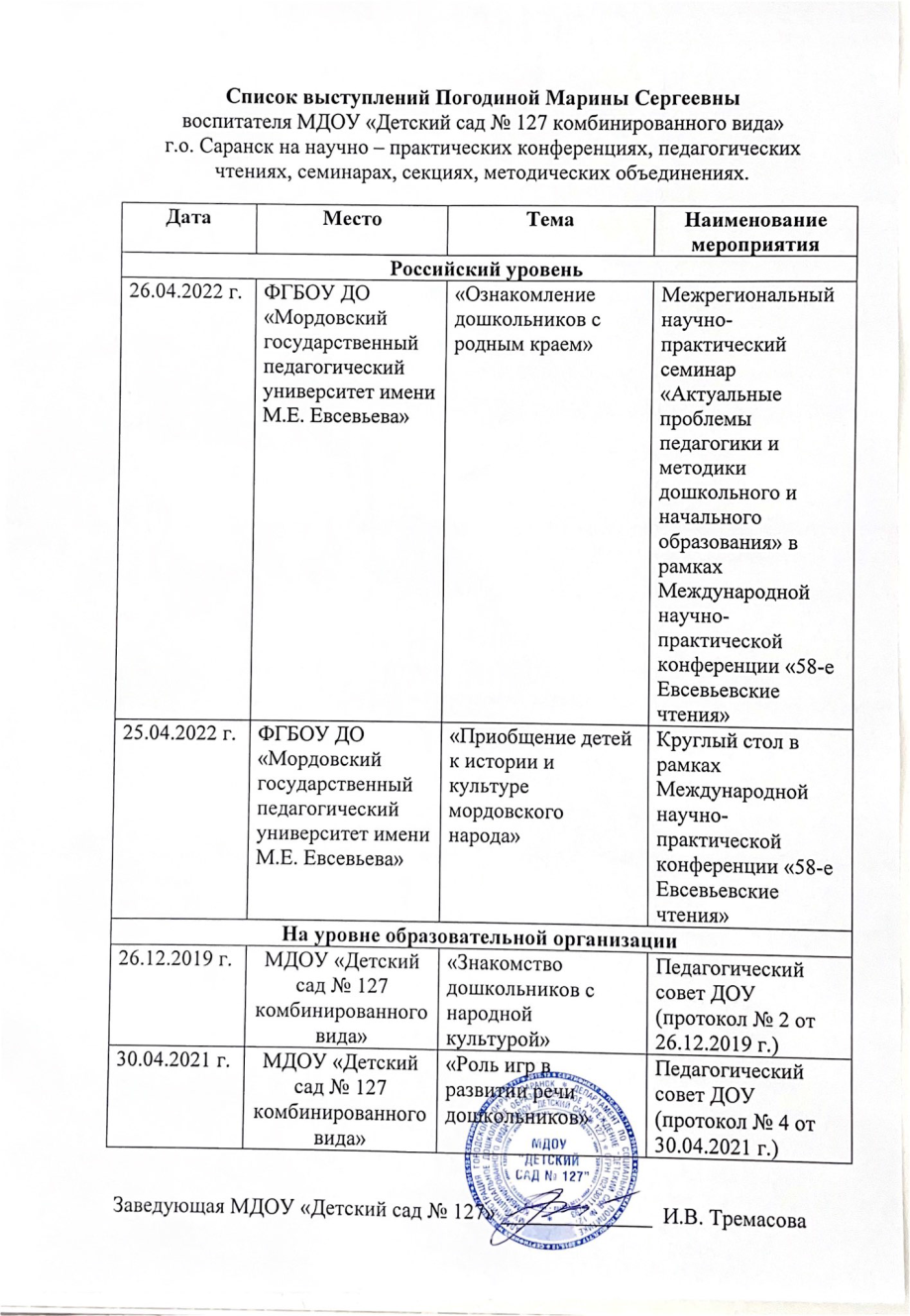 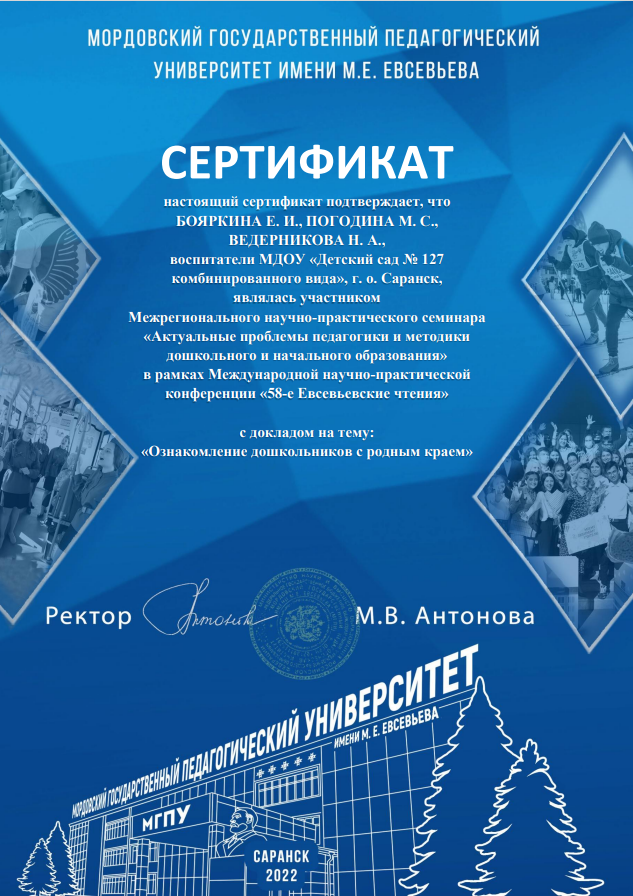 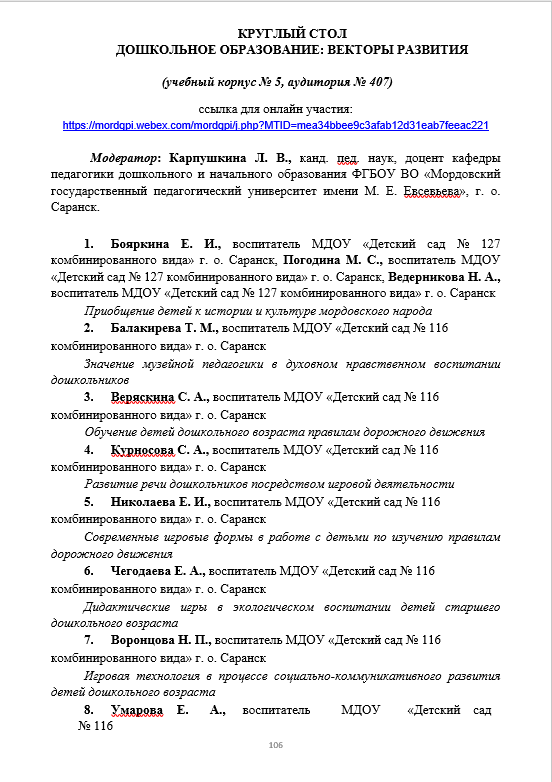 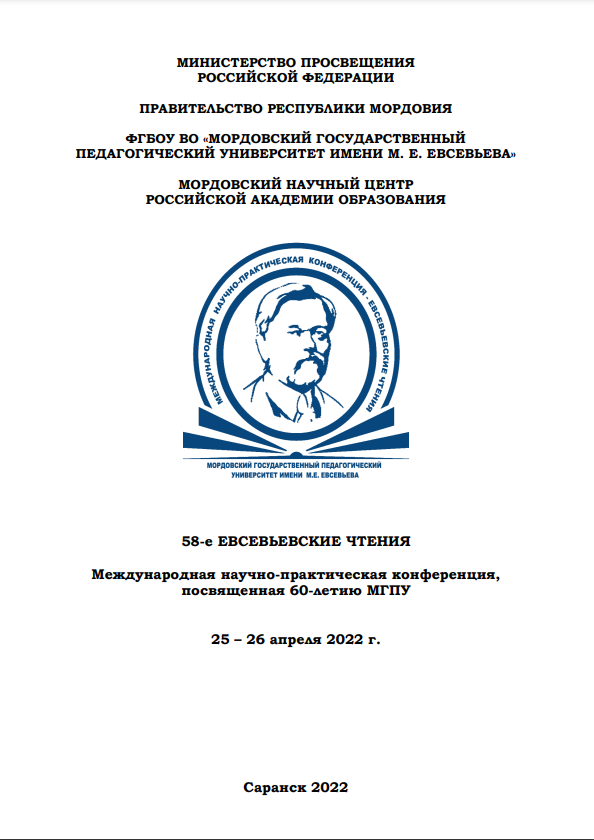 7. Проведение открытых занятий, мастер-классов, мероприятий
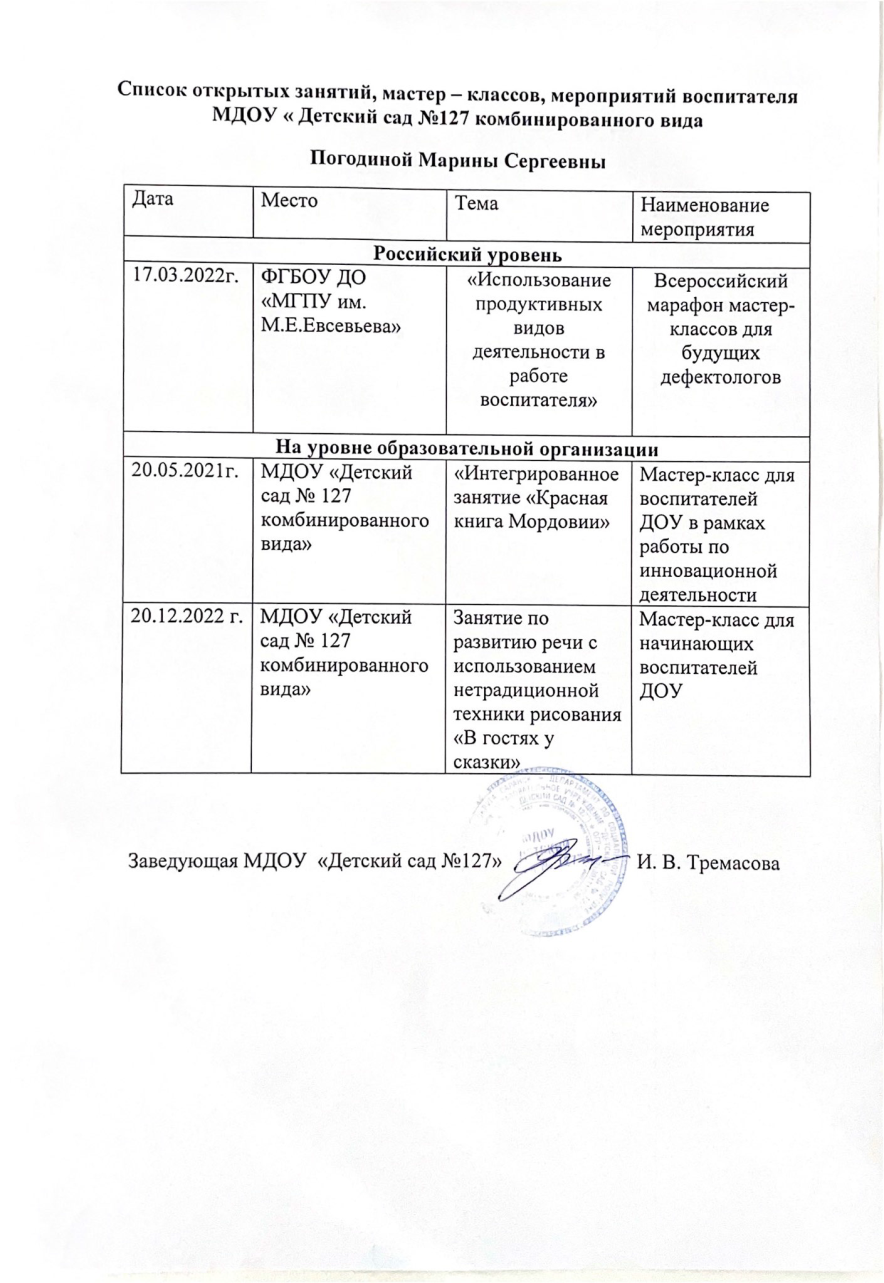 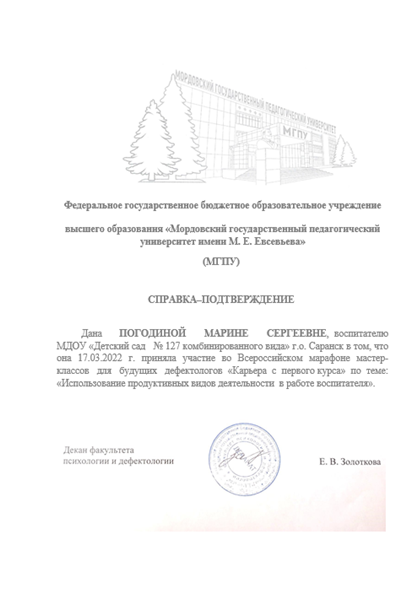 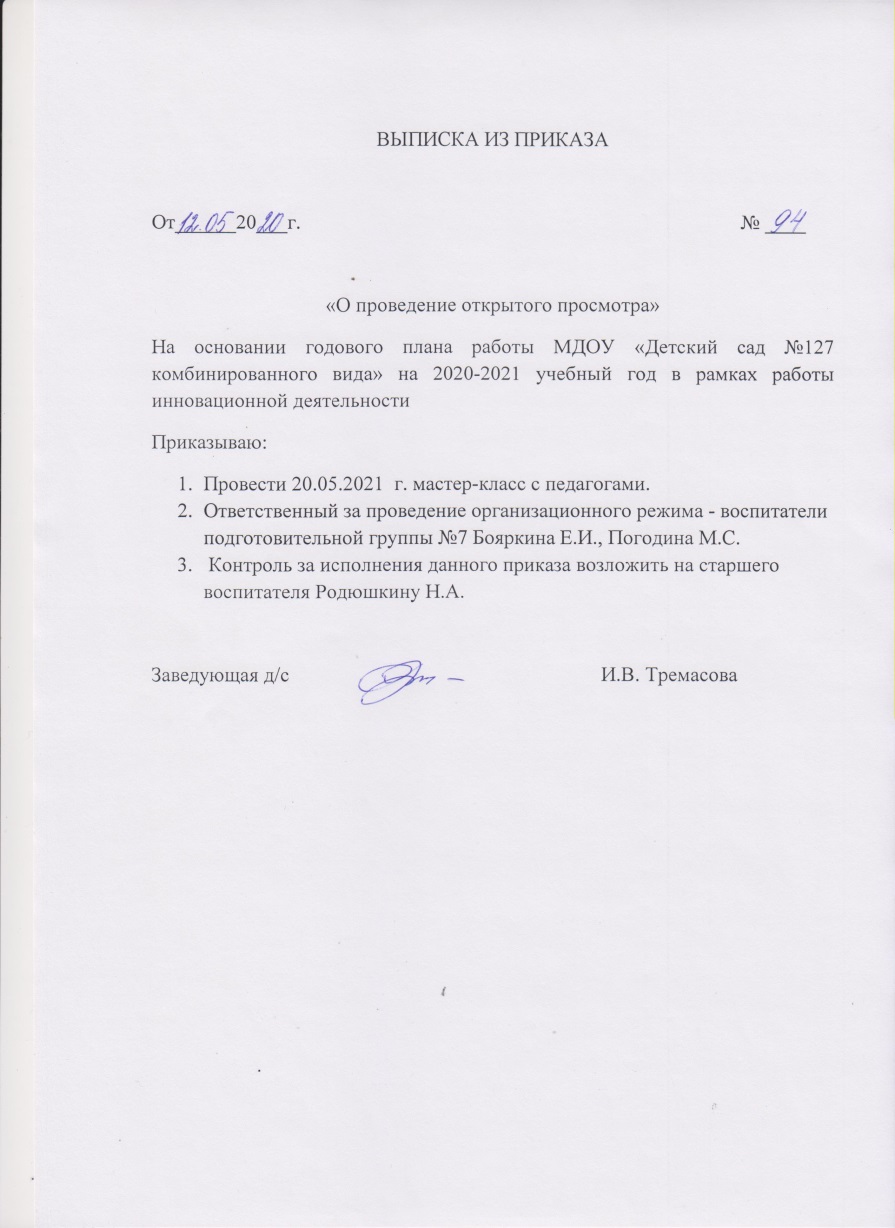 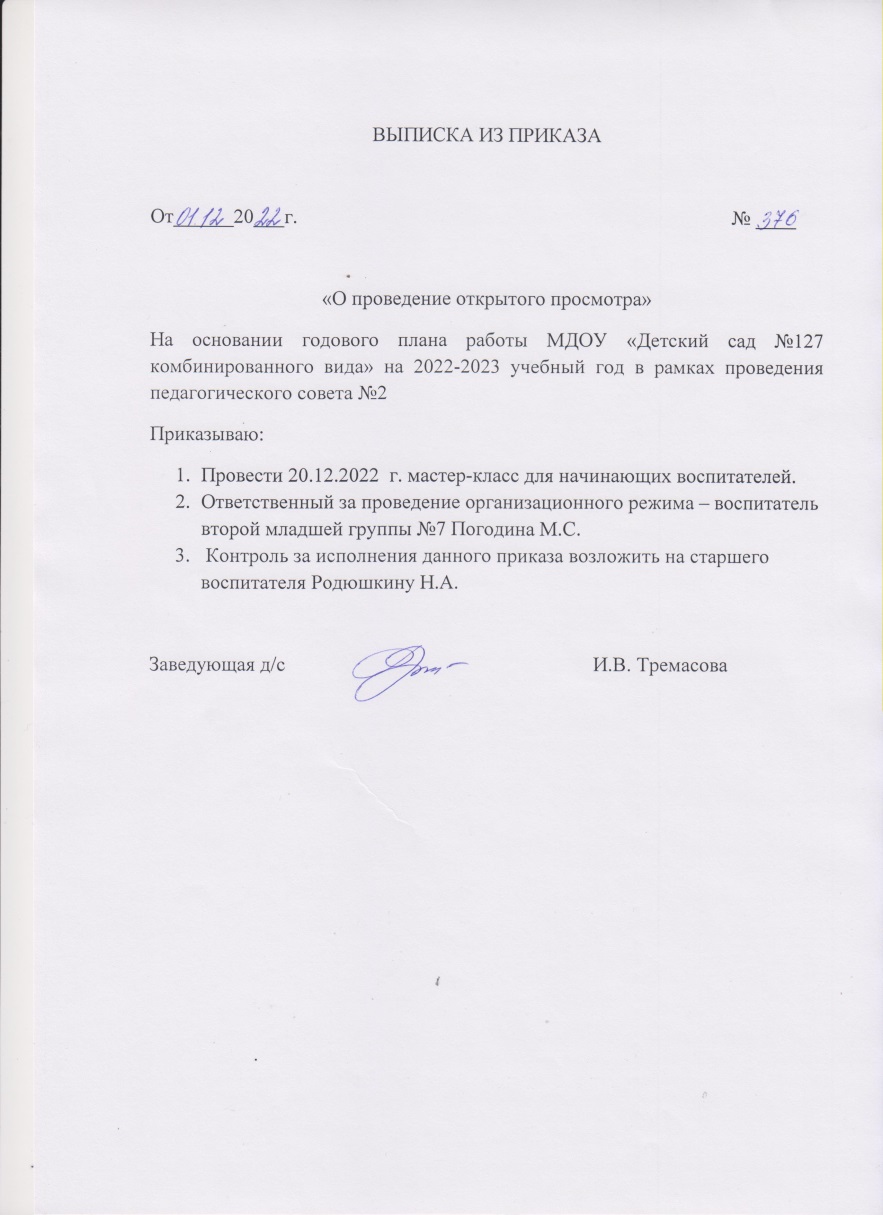 8. Экспертная деятельность
9. Общественно- педагогическая активность педагога: участие в комиссиях, педагогических сообществах, в жюри конкурсов
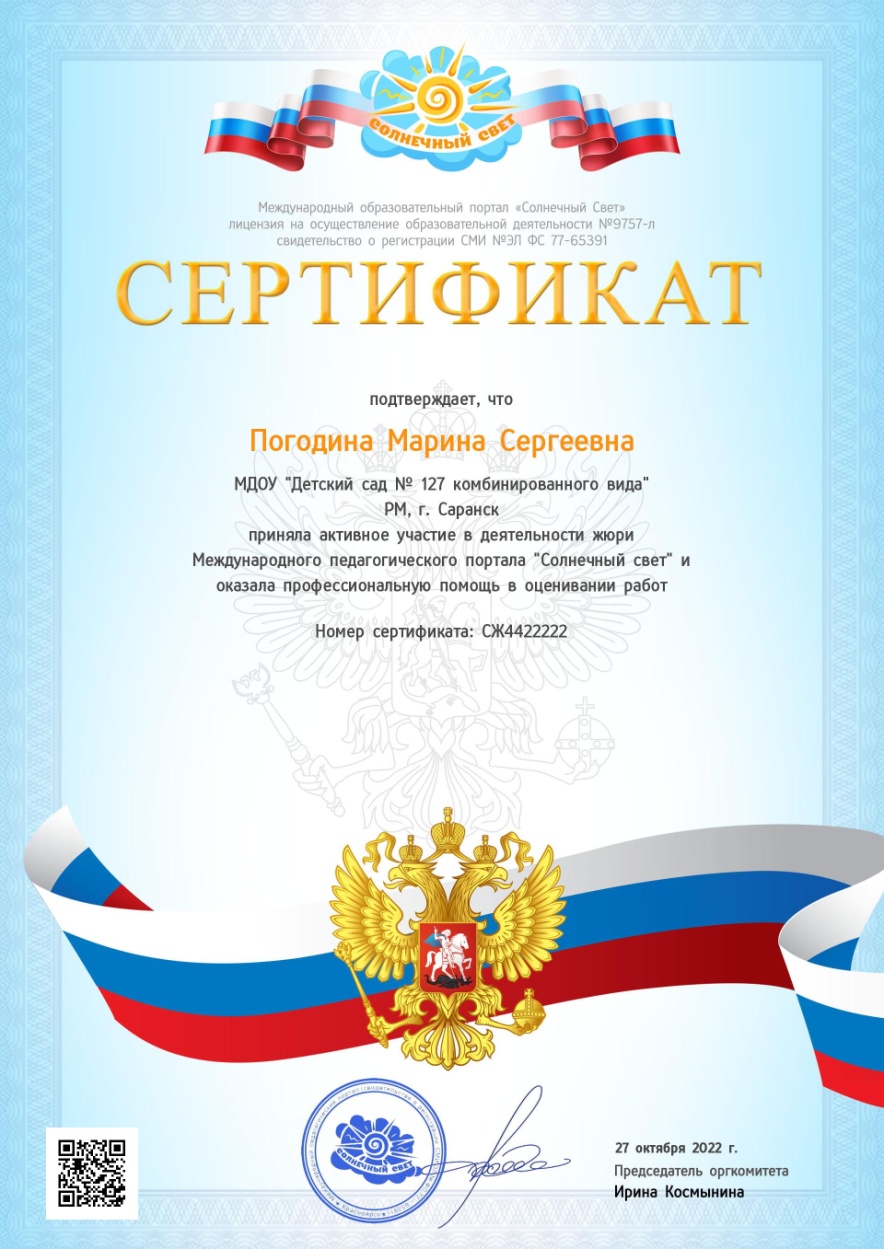 10. Позитивные результаты работы с воспитанниками
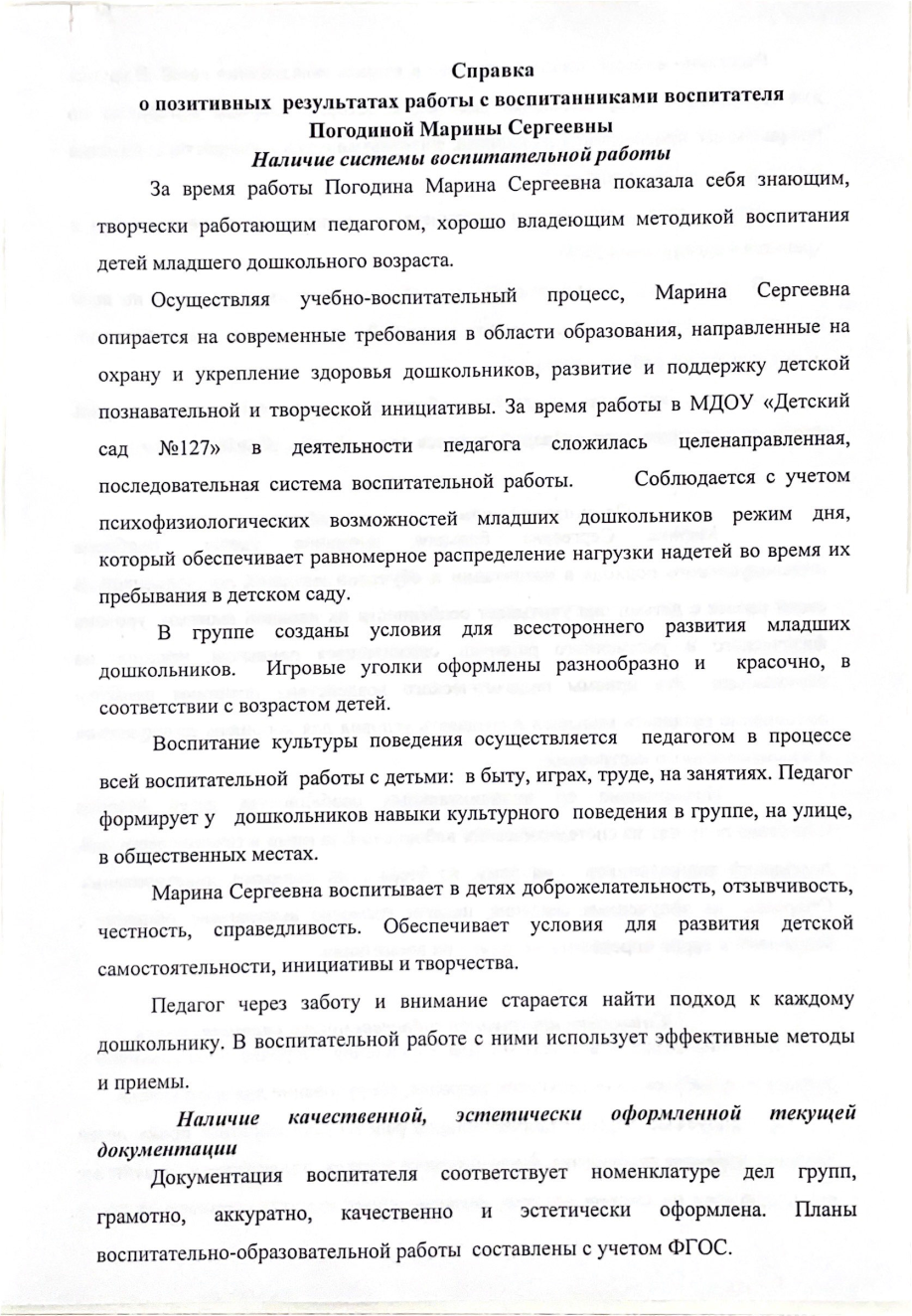 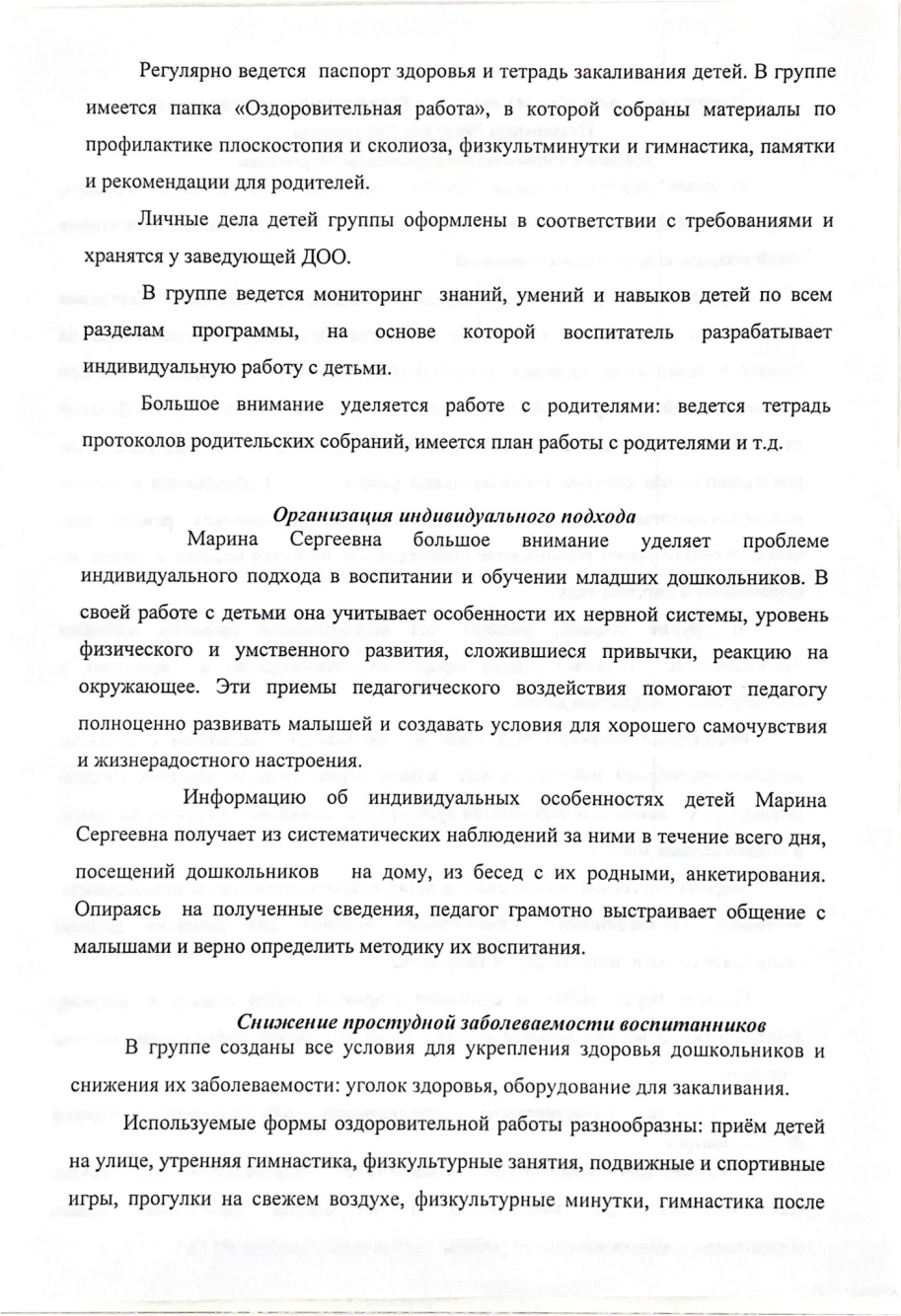 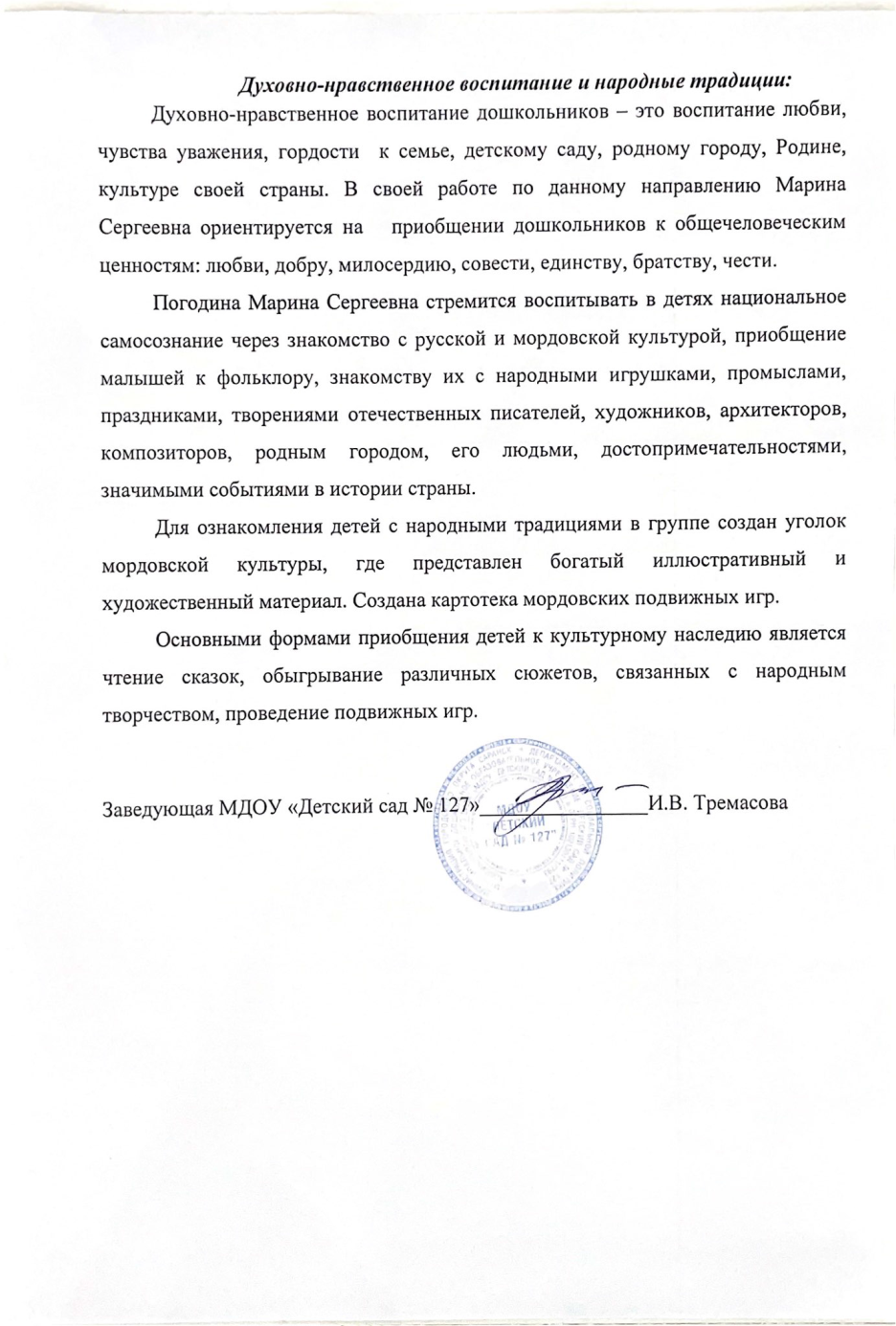 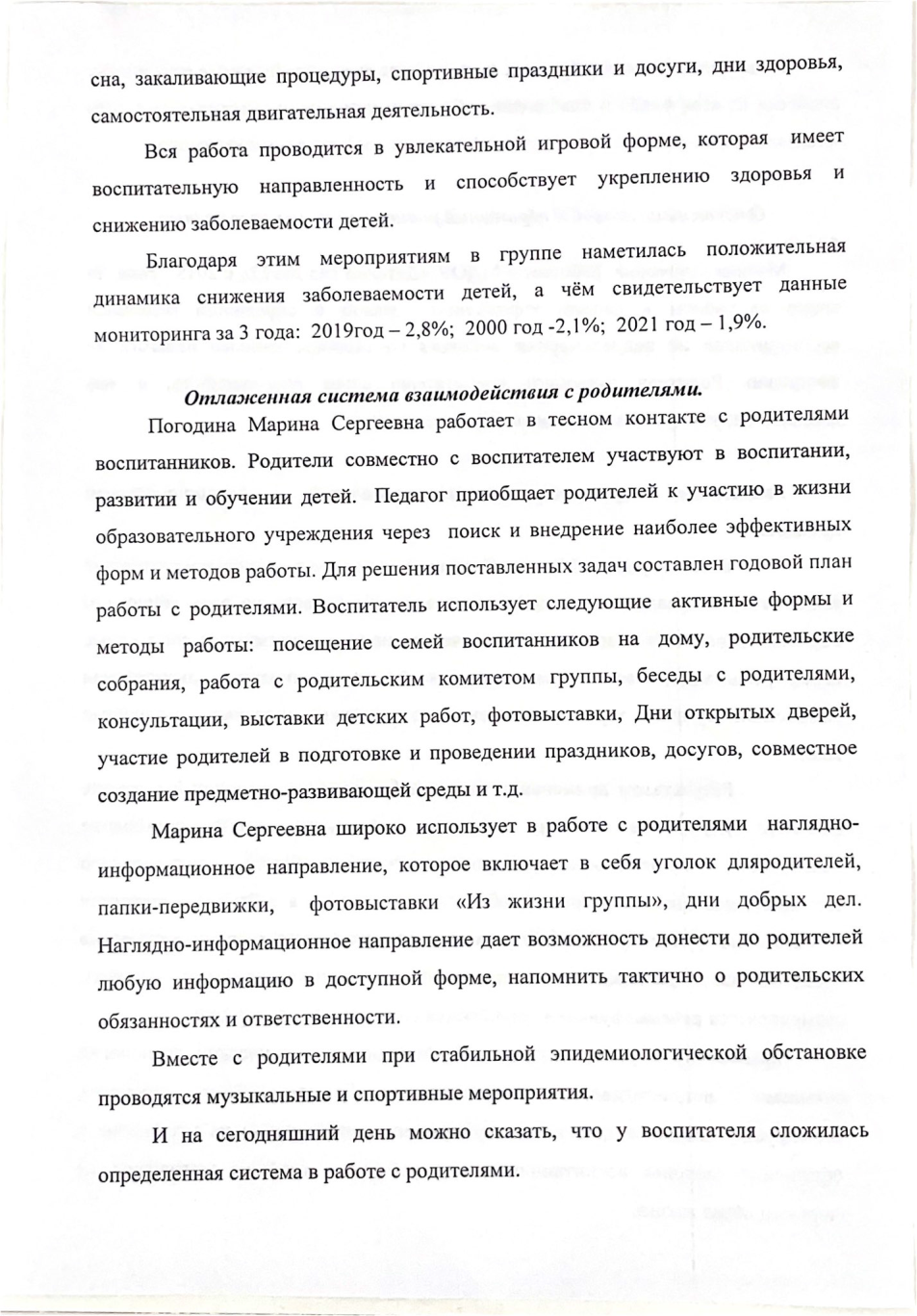 11. Качество взаимодействия с родителями.
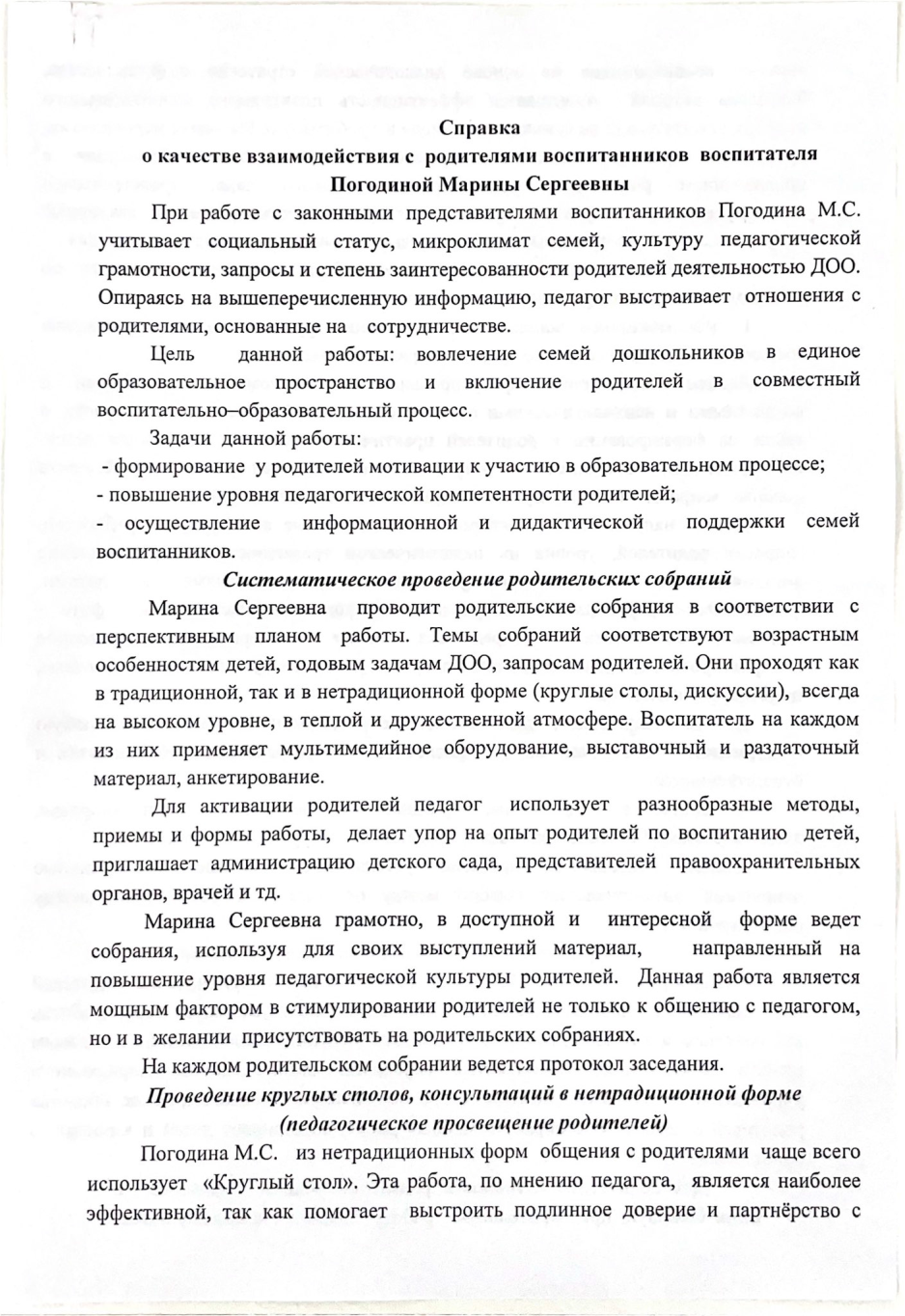 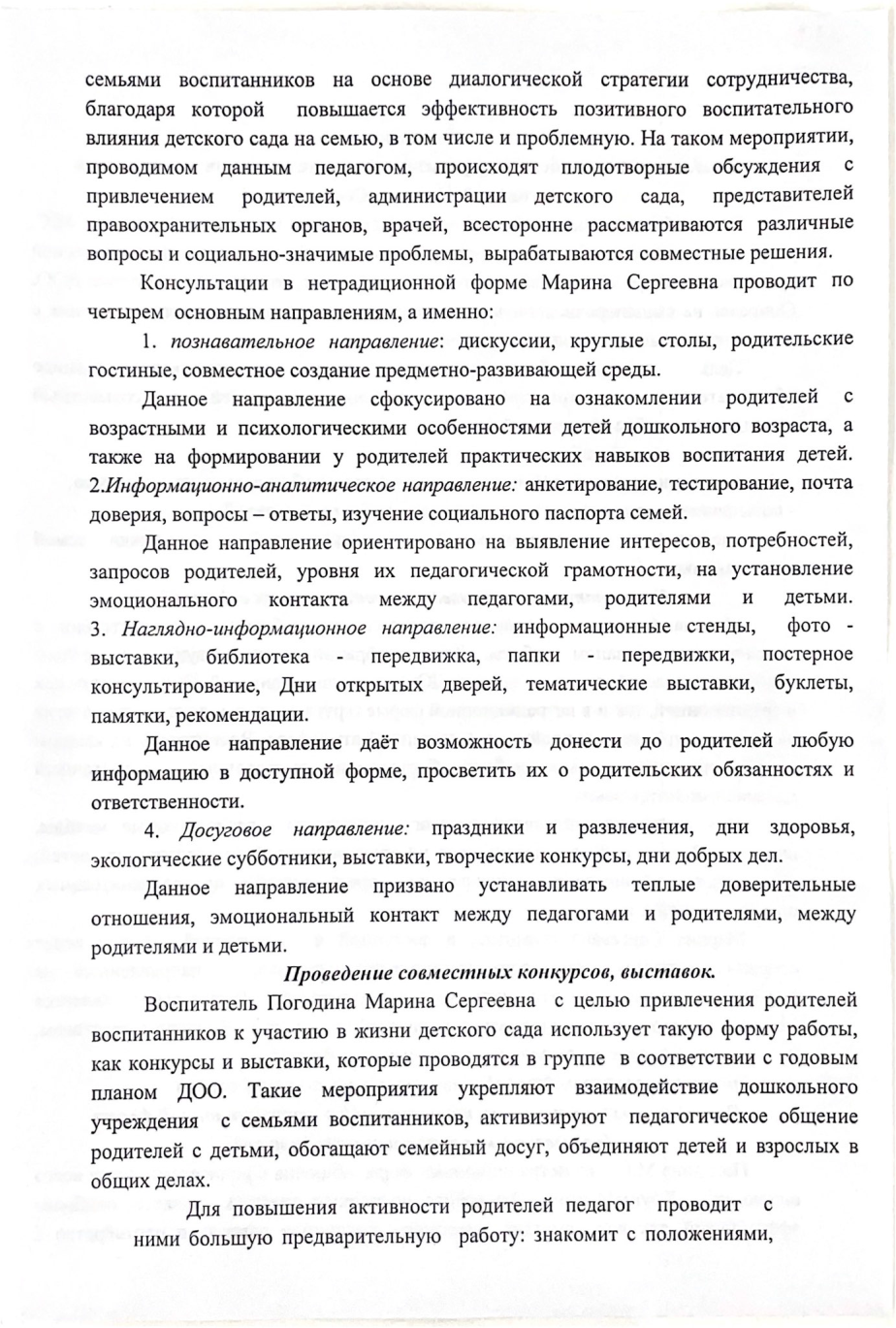 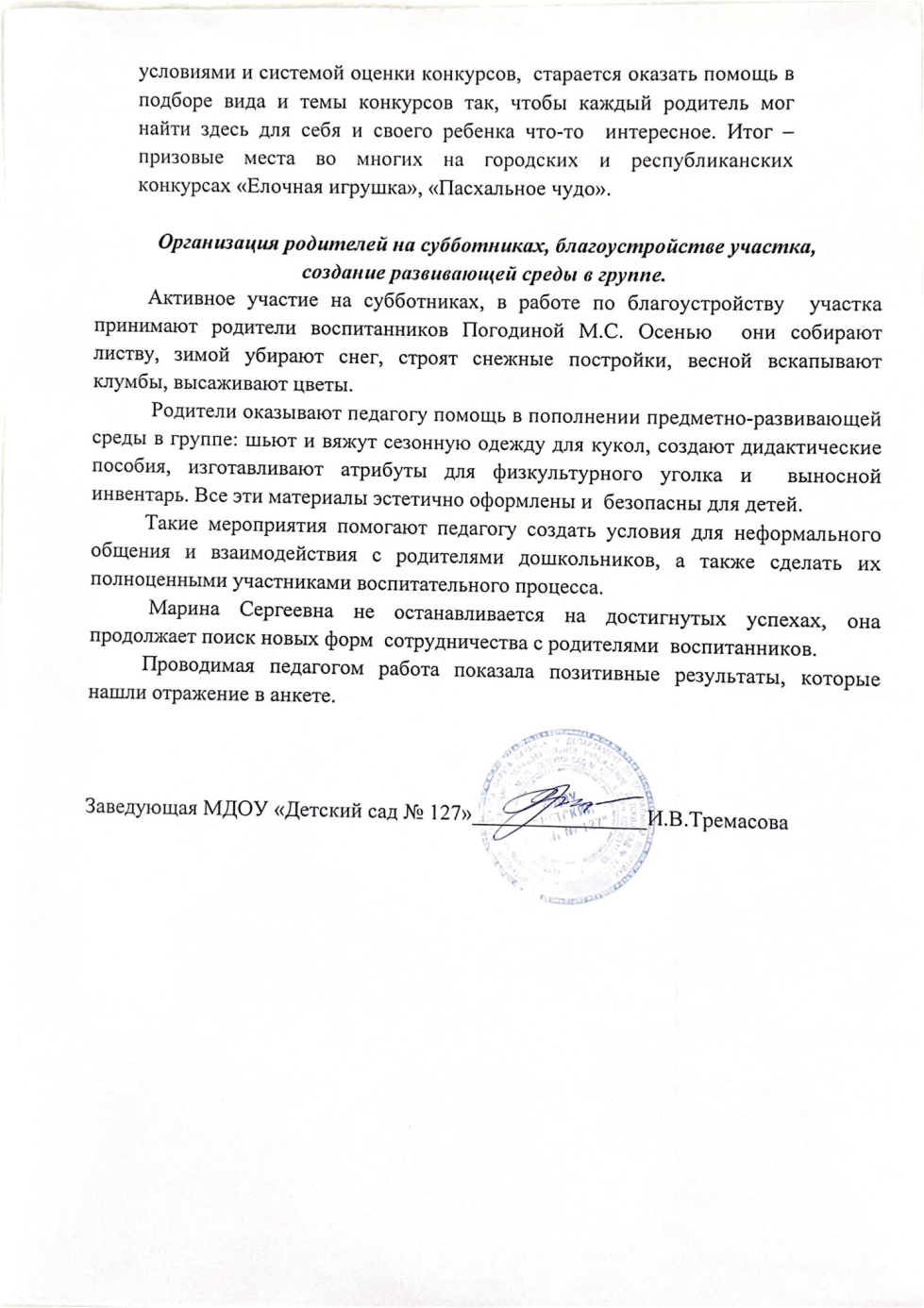 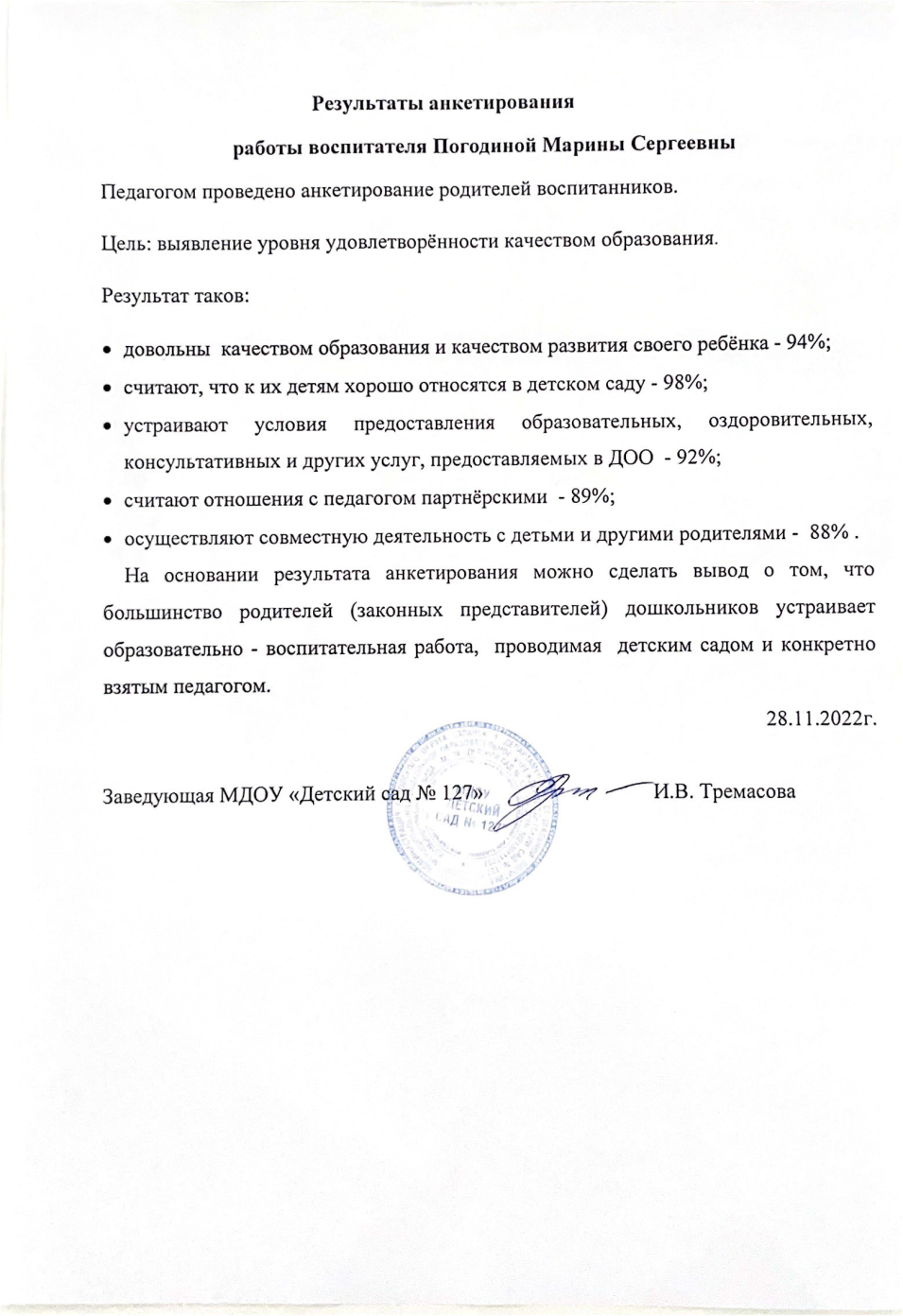 12. Работа с детьми из социально-неблагополучных 
семей.
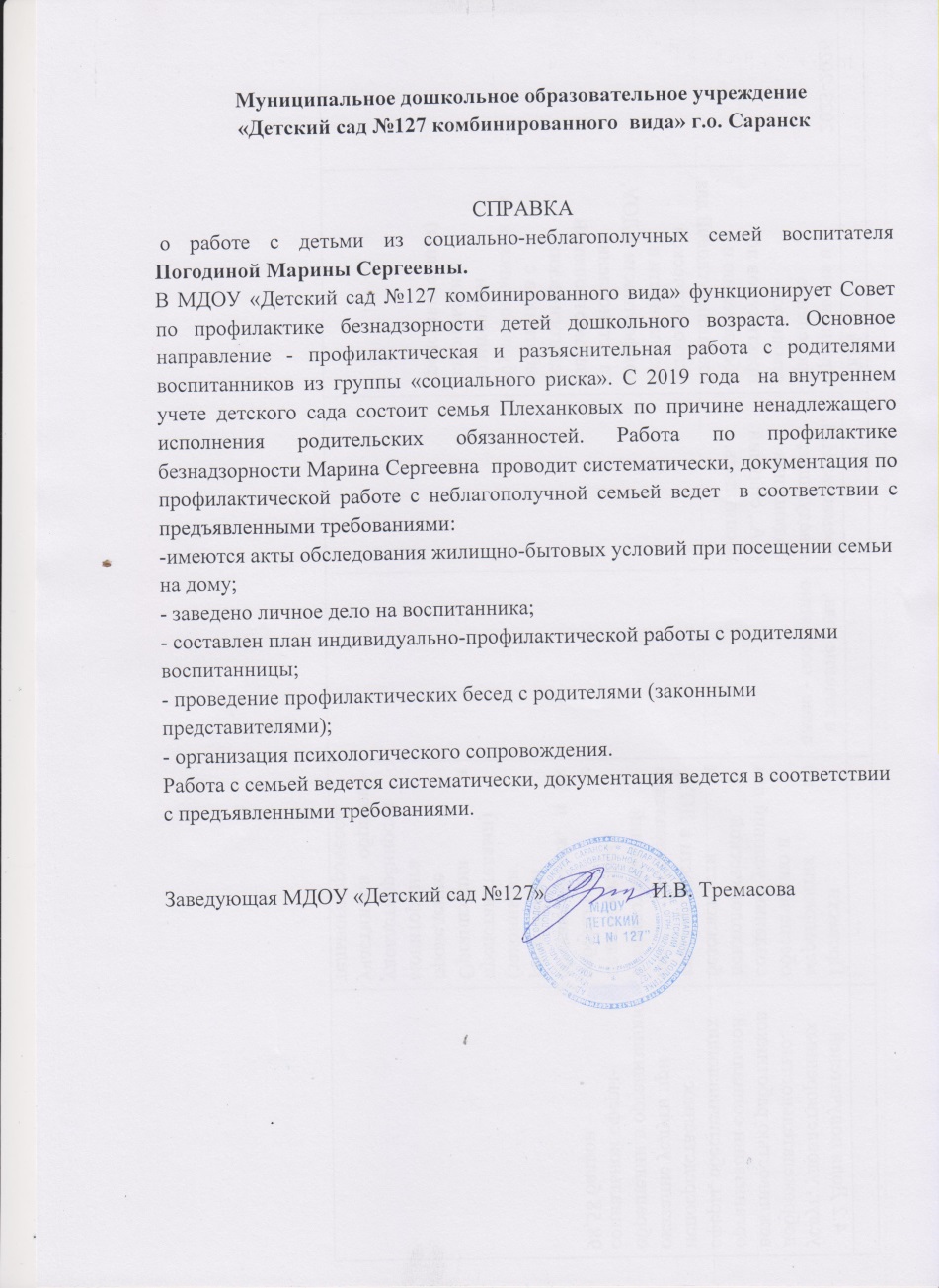 13.Участие педагога  в  профессиональных конкурсах
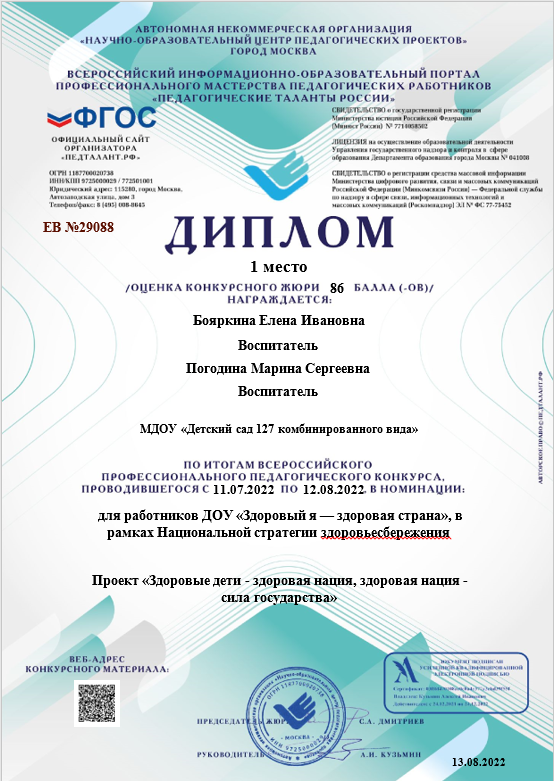 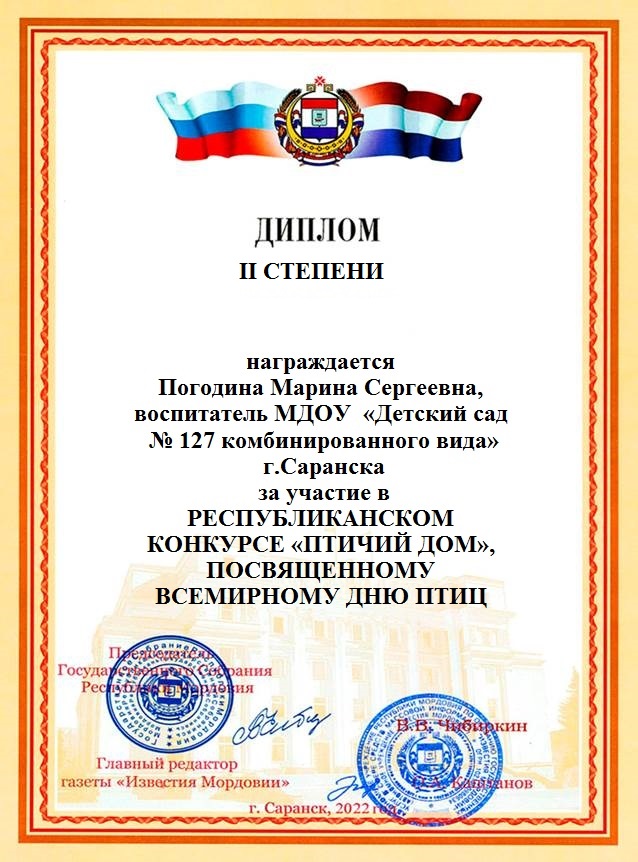 14. Награды и поощрения
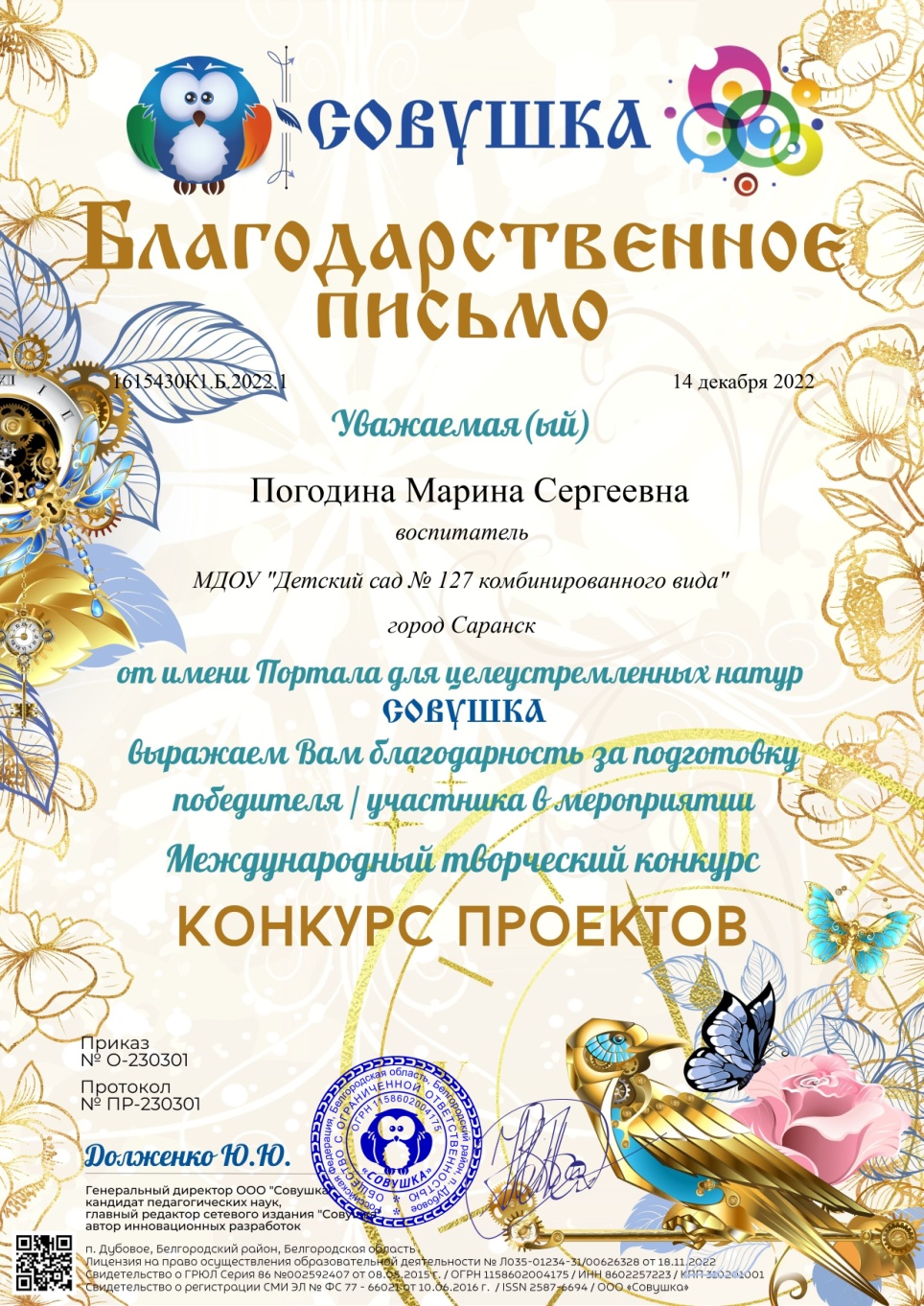 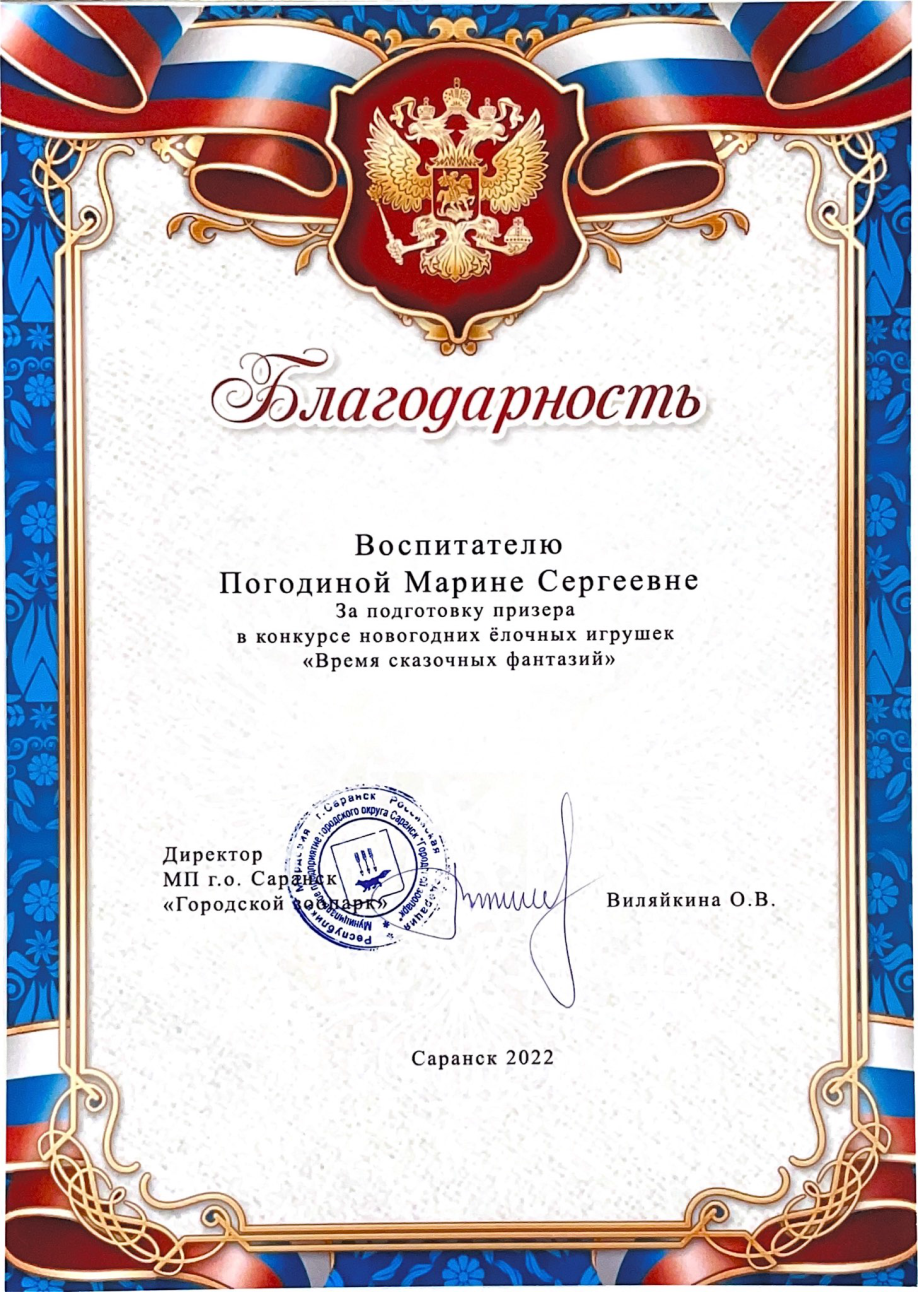 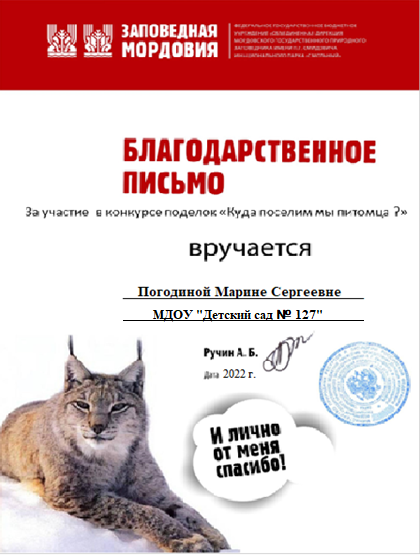